The Power of Positivity:  Cultivating a Healthy Mindset
Date
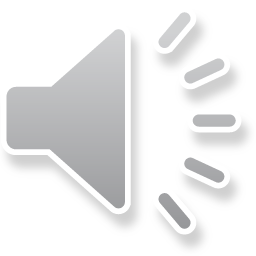 State Employee Assistance Program
This presentation is part of the services provided by the State Employee Assistance Program through Behavioral Health Systems, Inc.  The State EAP is administered and managed by the State Department of Finance’s Division of Risk Management (DORM). If you have questions regarding the policy, procedures or services provided by this program, please contact the Program Coordinator, Kwatasian Hunt, at  kwatasian.hunt@finance.alabama.gov.  You can also find more information about the State Employee Assistance Program on the Division of Risk Management’s website at www.riskmgt.alabama.gov.
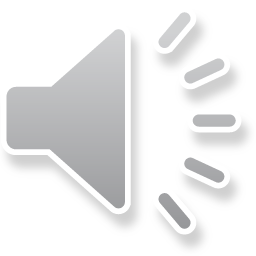 [Speaker Notes: IMPORTANT PLEASE READ]
Objectives
Define what is a positive attitude
Learn how to cultivate a positive mindset 
Discover how to limit negativity and increase positive self-talk 
Explore the three pillars of respect in the workplace and how they affect a positive workplace 
Review State of Alabama’s EAP benefits
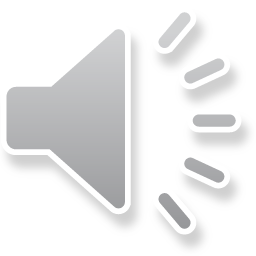 Positivity
The practice of being or tendency to be positive or optimistic in attitude
It is an attitude that helps you see the good in people
It is a mental attitude that sees the good and the accomplishments in your life, rather than the negative and the failure
It is optimism and maintaining a positive mindset
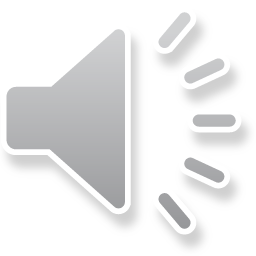 Positivity
Several studies have shown that happy people tend to have an overall more positive and optimistic outlook on life, while less happy people tend to view things in a more negative and pessimistic light.  


“Perception”
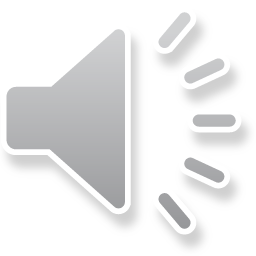 Perception
Bad things happen in the world.  We all probably feel like our lives are especially hard or unfair sometimes and we feel like we have reason to be negative at times.  However, something we often forget is that regardless of what happens, we always have a choice as to how we respond, and we can always choose to focus on the positive aspects instead of the negative ones.
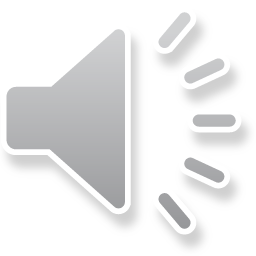 Reasons to be Positive
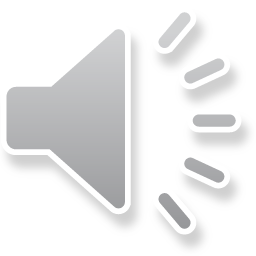 Reasons to be Positive
Being positive enables us to build new skills 
Research has shown that people who are positive are more productive and able to identify more possible responses and solutions than people in a neutral or negative state of mind
Research has shown that people in a positive state of mind have an enhanced ability to build skills and develop resources that will still be useful later in life after the momentary positive emotion has passed
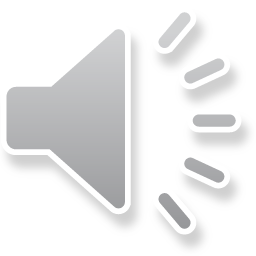 Reasons to be Positive
A positive mindset helps us earn more 
Research suggests that a positive attitude has a direct effect on wage
For those of you who are career-focused and who are striving for financial goals, research has shown that in order to raise our earning potential we should not only focus on the development of skills but also the development of a positive attitude
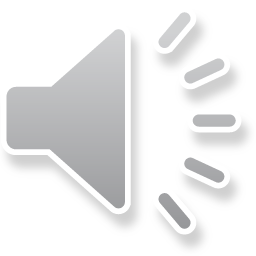 Reasons to be Positive
Positivity can help us live longer
Positivity has been linked to higher life expectancy and might help protect from onsets of dementia
Having a positive attitude has been known to improve interpersonal relationships; cultivating relationships with family, friends and neighbors helps us live longer, happier lives
Positive people are simply not as “stressed out;” reducing negative consequences of stress
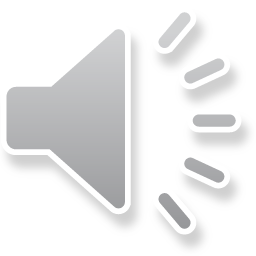 Ways to Stay Positive
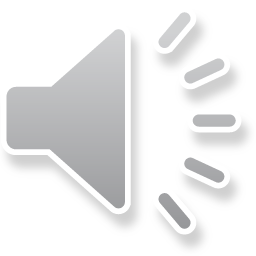 Connect with Others
Creating Connections 
Connection happens when you get: 
Concrete help, such as having a friend pick your kids up school 
Emotional support, like someone saying, “I’m sorry for your loss” 
Perspective, like being reminded that babies eventually become adults 
Advice, such as a suggestion for nice dinner restaurant
Validation, like learning that other people need help too
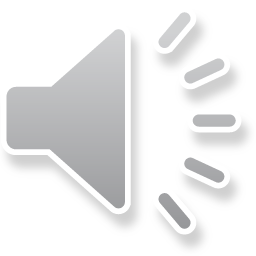 Connect with Others
Do you have enough support? 
Do you have a few family or friends who:
You feel comfortable to be with
You feel you could tell them anything
You feel can help you solve problems
Make you feel valued
Take your concerns seriously
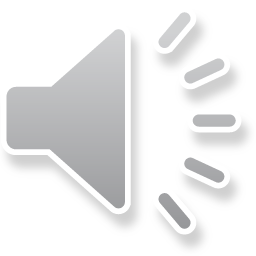 Connect with Others
Making Friends 
If your current connections don’t provide enough support, consider: 
Enrolling in a new class 
Joining a book club, hiking club, or interest group 
Volunteering for a specific cause that interests you
Reaching out to previous connections with whom you have lost contact
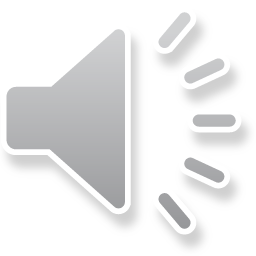 Connect with Others
Strengthening Your Relationships 
If you want to get more out of the relationships you have, consider: 
Make reminders to contact certain people regularly
Commit a certain amount of time to spend with friends/family each week 
Listen to others
Ask for help when needed 
Show gratitude to friends/family
Discontinue relationships in which you feel unsafe, that lower your self-esteem, or lead to unhealthy habits
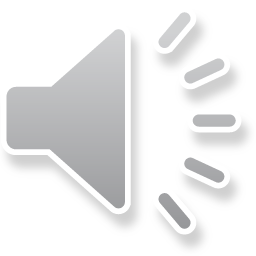 Connect with Others
Getting Support from a  Group
If you are experiencing a serious illness or particular stress, you may consider additional support.  Support groups can provide: 
Concrete suggestions and information about the issue
People who can empathize with how you are feeling
A reminder that you are not alone
Inspiration from seeing others coping
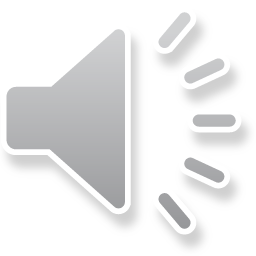 Stay Positive
Foster Optimism
Focus on the positive as much as possible 
Write about a positive future 
The idea is to envision your goals and dreams come true
Search for the silver lining 
Look for the positive in the negative situation
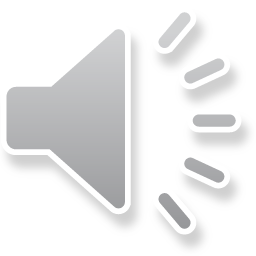 Stay Positive
Practice Gratitude
To increase your gratefulness, you can: 
Write a gratitude letter
Keep a gratitude journal
Remind yourself to live in the moment
Share your good news
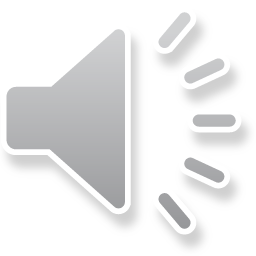 Stay Positive
Avoid Negative Thinking
In order to feel positive, decrease downers in your life
 Avoid dwelling on downers
Change unhealthy self –talk
Ask yourself if the negative thought is really true
Remember any achievements that disprove your insecurity
Imagine what you would tell a friend
Beware of all or nothing thinking
Consider alternative explanations
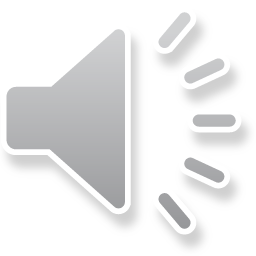 Get Moving
How Exercise Helps 
Regular exercise can:
Prevent heart disease and high blood pressure
Lower your risk for stroke, osteoporosis, colon cancer and diabetes
Improve your sleep
Increase your energy
Boost your immune system 
Decrease some kinds of pain
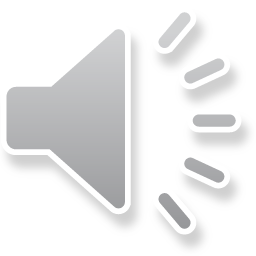 Get Moving
Exercise Matters for Your Mood
Exercise helps by: 
Decreasing stress, anger and tension
Reducing anxiety and depression
Offering a greater sense of well being 
Stimulating feel-good hormones 
Increasing blood flow to the brain
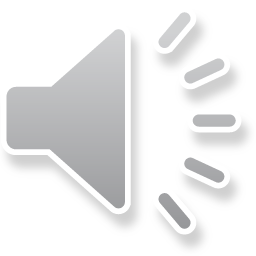 Get Enough Sleep
How Sleep Helps
Research shows that you are more likely to succeed at your tasks and enjoy greater well being if you get sleep 
Nearly two-thirds of Americans say they lose sleep because of stress
Poor sleep has been linked to significant problems, including: 
greater risk of depression and anxiety
increased risk of heart disease and cancer
greater likelihood of accidents
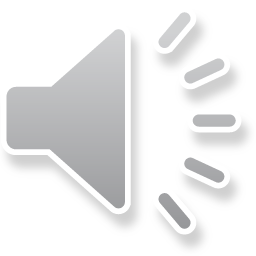 Get Enough Sleep
Are You Getting Enough Rest? 
To assess your sleep deficit, ask yourself:
Am I often tired?
Am I using caffeine to get through the day?
Do I sleep well?
Do I wake up feeling refreshed?
Do I get drowsy while driving or watching TV?
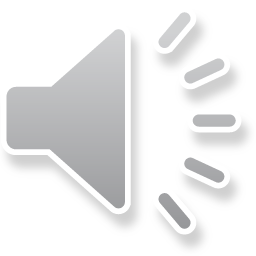 Get Enough Sleep
Tips for Better Sleeping 
To sleep longer and better consider:
Set a regular bedtime
De-caffeinate yourself
De-stress yourself
Exercise
Make your bed a sleep haven
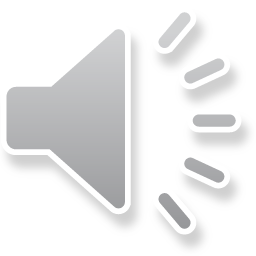 Positive Self-Talk and Positive Thinking
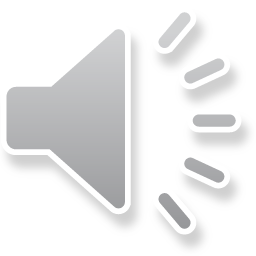 Positive Thinking
Is your glass half-empty or half-full? 
How you answer this question will frame the way you think about our discussion today and what you take away from it
Positive thinking is often associated with optimism
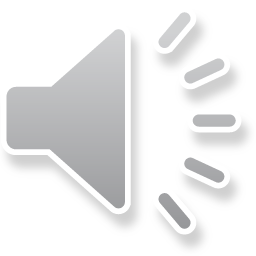 Optimism vs. Pessimism
Research shows that optimists live longer, more fulfilling lives
Researchers at University of Pittsburgh looked at rates of death and chronic health conditions among women
Women who were optimistic — those who expect good rather than bad things to happen — were 14% less likely to die from any cause when compared to pessimists
They were also 30% less likely to die from heart disease after 8 years of follow up in the study
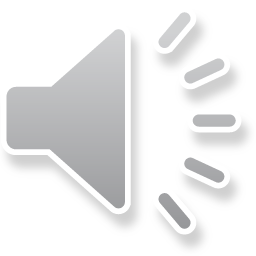 Optimism vs. Pessimism
Are you an optimist or a pessimist? 
Optimists: 
See setbacks as temporary (I didn’t get an A on that project, but I can get an A in the future), isolated (I just had a bad day) and external. They remain hopeful and confident, despite the odds
Pessimists: 
See adversity as permanent (it happened once, it will happen again), pervasive (I made a mistake so my whole day is ruined) and personal (it’s all my fault)
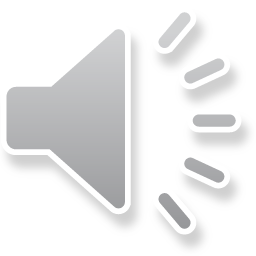 Optimism vs. Pessimism
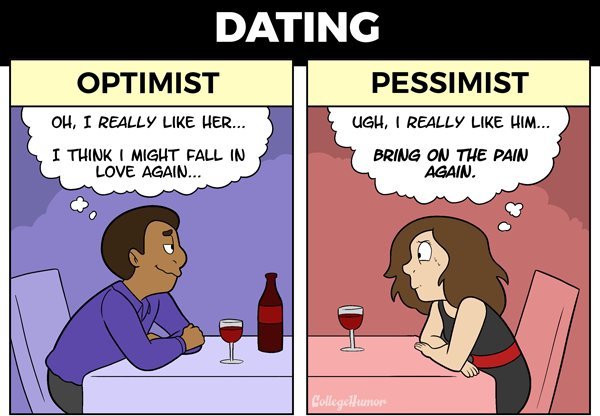 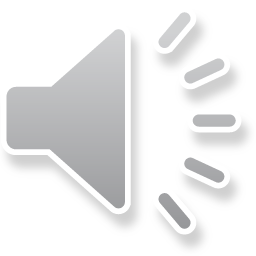 Optimism vs. Pessimism
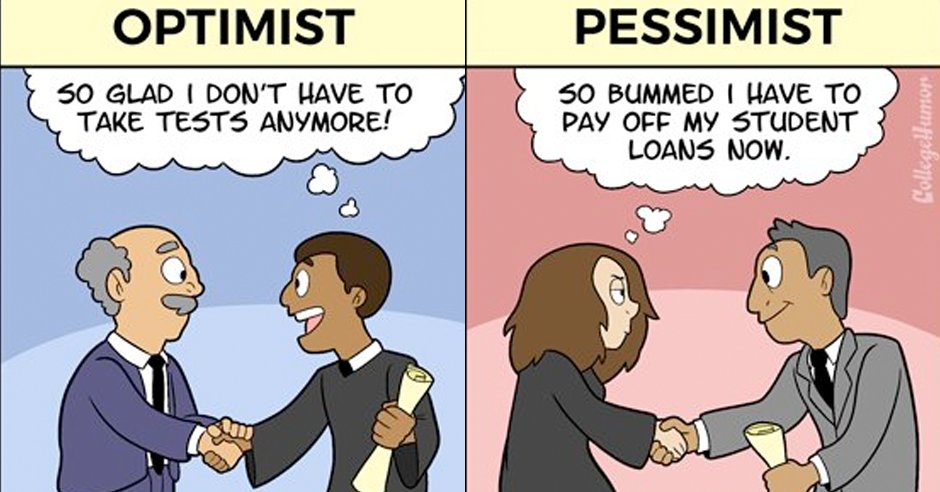 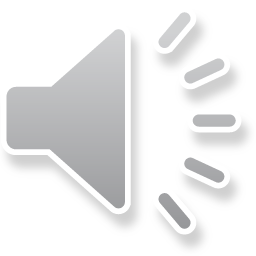 Positive Thinking & Self-Talk
Positive thinking means that you approach life’s unpleasant situations in a more positive and productive way 
You think the best CAN happen, not that the worst WILL happen 
Positive thinking often starts with self-talk 
Self-talk is the endless stream of unspoken words that you tell yourself 
These automatic thoughts can be positive or negative
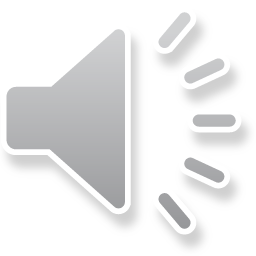 Positive Thinking & Self-Talk
You can reframe your self-talk if you notice that it is not as you want it to be 
“I started the day by waking up late, the dog had an accident and I had a flat tire on the way to work” 
Positive self-talk: “Although the day hasn’t started as I wanted it to, I can start fresh by walking into work and clearing my head” 
Negative self-talk: “It isn’t my day. I’m going to call in sick and stay in bed”
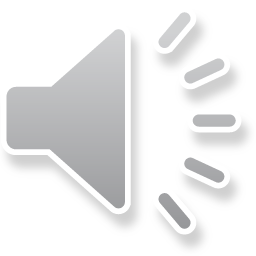 Positive Thinking & Stress Management
Personality traits, such as optimism and pessimism,  can affect many areas of your health and well-being 
When we think of someone in our lives who is POSITIVE, we usually see them as someone with low stress or someone who is able to manage the stressful times well 
Positive thinking doesn’t just mean ignoring life’s tough challenges or running away from it all
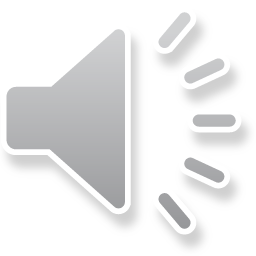 Putting Positive Thinking Into Practice
Positive Thinking
It’s a new opportunity
I’ll tackle it differently 
How can I get it done
Let’s do something different, take a chance 
I’ll see if I can open the channels of communication
Negative Self-Talk
I’ve never done it before 
It’s too complicated 
I don’t have the resources 
It’s too radical a change

No one communicates with me
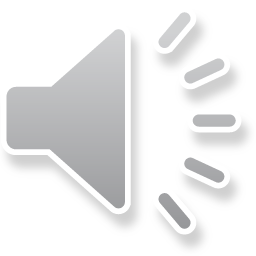 The Power of Positivity
“Being positive won’t guarantee that you will succeed. But, being negative will guarantee you won’t.” 
- Jon Gordon
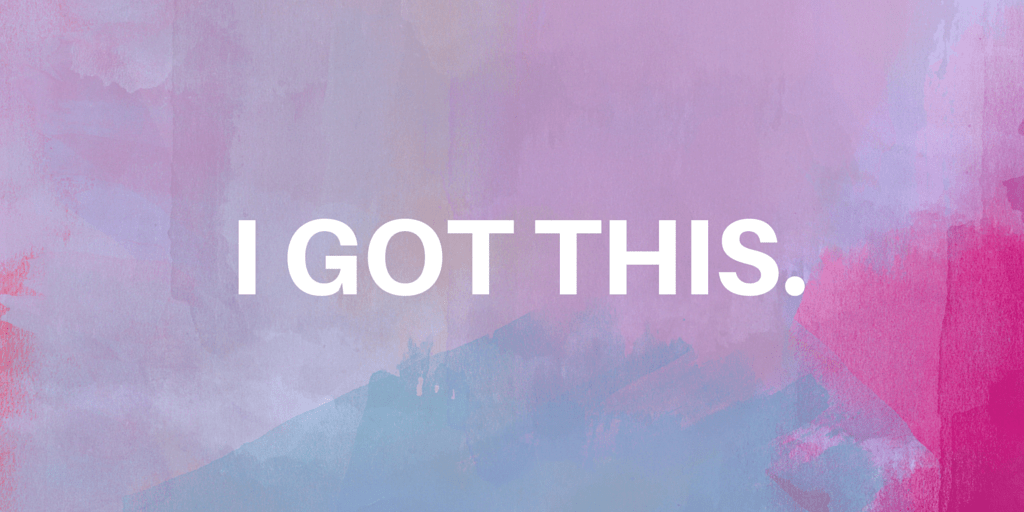 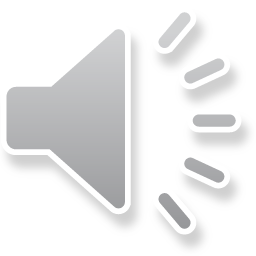 Pillars of Respect
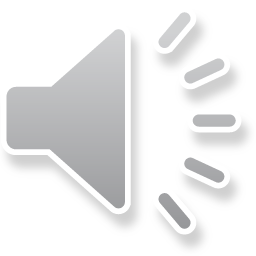 Pillars of Respect in A Positive Workplace
In the book, Making Work Work: The Positivity Solution for Any Work Environment, Shola Richards offers solutions for creating a more positive and professional workplace by using kindness and mutual respect 
His personal journey started a movement around positivity following a painful period in his professional life 
After 2 years working for a boss who told him his name was “too complicated and weird,” the boss told him to refer to himself as “Steve” at work
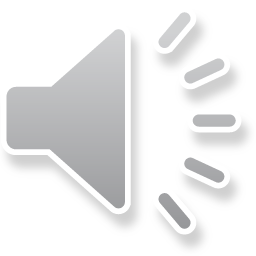 Pillars of Respect in A Positive Workplace
Two years later, he quit and authored the book that we’ll discuss today 
Richards outlines three pillars of respect that must be practiced to create a positive workplace. They include: 
Respectful communication 
Respect for the individual 
Respect for the team
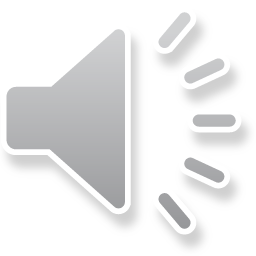 Pillar #1: Respectful Communication
Respectful communication is communicating verbally and nonverbally in a manner that shows openness, and is free from judgment and includes common courtesy
Say hello. It seems simple, but it is shocking how many leaders fail to do so. Saying hello is a way of genuinely acknowledging others
Keep language appropriate; avoid swearing
Be polite, calm, well-spoken, confident, but not arrogant 
Avoid jokes about co-workers and/or customers
Treat others the way you would like to be treated
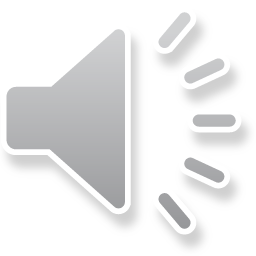 Examples: Inappropriate Communication
SOURCE: THE BALANCE
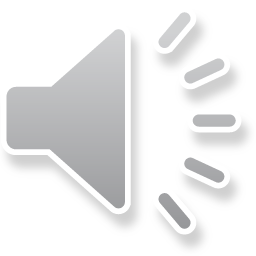 Pillar #2: Respect for the Individual
Never give critical feedback in front of others. Be quick to apologize and own your mistakes. Offer solutions to issues
Do not speak with offensive language (as judged by those around you) and unfiltered comments
Focus on your behavior, not your co-workers’ or other employees’
Provide follow-through and respond promptly to issues and requests
Don’t tolerate bullying—speak up
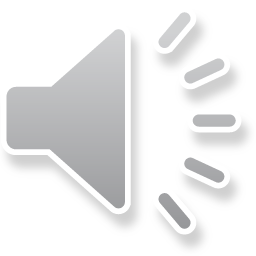 Stop Gossip in its Tracks
In any workplace, gossip is a dangerous element that has no place
It destroys an atmosphere of respect and trust that is essential
Remember the Telephone Game from school? Once a story about someone begins to spread, it changes each time it is told
Think of how you would feel if someone shared your personal information
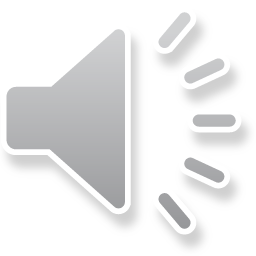 Pillar #3: Respect for the Team
Offer support to employees and colleagues without being asked. Reject cliques or activities that divide the team instead of bringing it together
Connect on a personal level. You do not have to be everyone’s friend, but allow others to feel like you are a team player, and you are able to encourage the team  
Make sure coworkers and supervisors can talk to you without you having a defensive or negative posture
Be the manager that you would want to have!
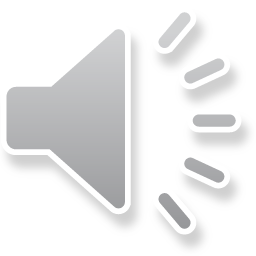 That Which We Feed Grows,That Which We Starve Dies
Recognize and Reward behaviors that enhance professionalism in the workplace
This doesn’t have to cost you anything 
People appreciate being thanked, recognized and feeling appreciated
Develop a culture where professionalism is the expectation and norm
Morale will soar when everyone brings their best selves to the workplace
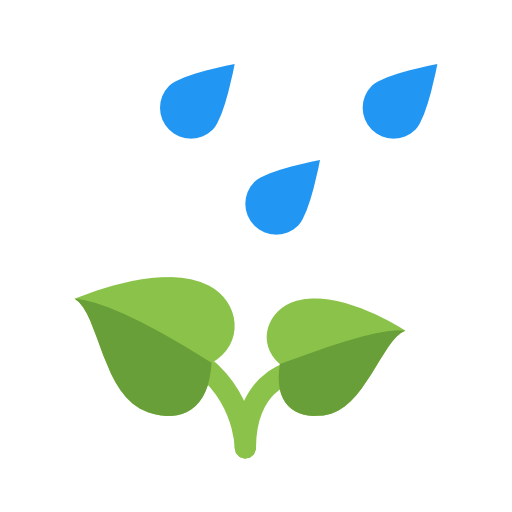 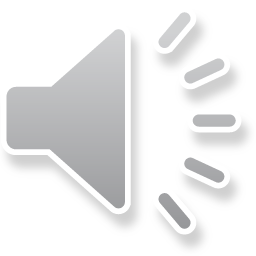 State of Alabama
Review of Your BHS Benefits
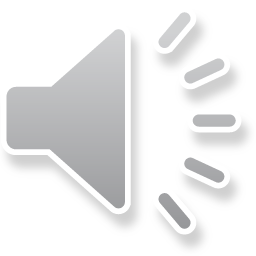 About BHS: At a Glance
30+ Years in Business
750,000+ Covered Lives Nationally
87% Client Retention
Employee-Owned 
Birmingham, AL Headquarters;Midwest Regional Office (Chicago) 
96% Patient Satisfaction Rate
“Open” Preferred Provider Network of 25,000+ Providers
3% Staff Turnover Rate
Our mission 
To provide comprehensive behavioral health services to employers and their beneficiaries which are high quality, cost effective, uniformly accessible, and managed within a least restrictive treatment approach.
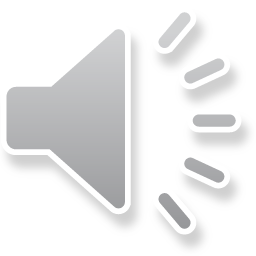 State of Alabama: EAP Benefits
All employees and dependents may receive up to three (3) visits/consults at no charge each year.
Financial
Speak with Advisors
Assistance with budgeting, estate planning, college, debt restructuring, etc.
Behavioral
Speak with Counselors
Referrals for mental/ behavioral health & substance abuse issues
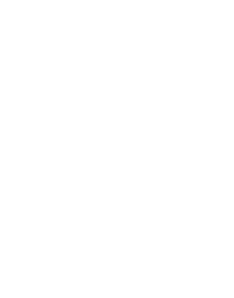 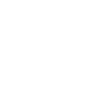 Eldercare
Speak with Professionals
Help with nursing home & assisted living placement, caregiver issues, etc.
Well-Being
Speak with Work/Life Specialists
Help with stress, emotional health work/life balance, etc.
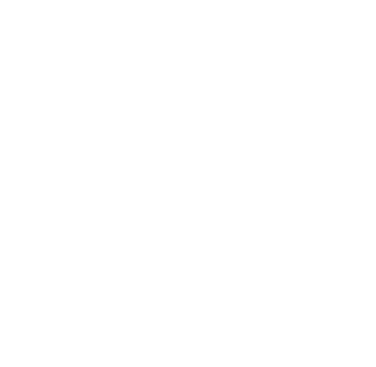 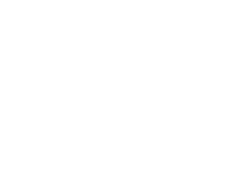 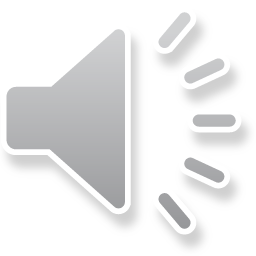 Accessing the EAP
Begins with a call to BHS: 800-245-1150
BHS Care Coordinator is available Monday-Fridayfrom 7:00-5:30 CT

Your BHS Care Coordinator will:
Verify personal information to confirm benefit eligibility 
Ask a few questions about needs and preferences 
Assist in referring to the appropriate counselor or provider 

After hour, weekend and holiday calls answered by licensed mental health professionals – never an automated response system
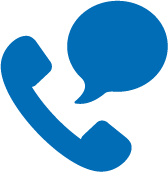 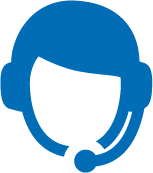 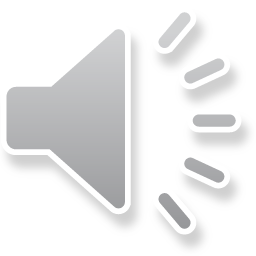 Accessing the EAP
Dedicated BHS Care Coordinator
When you call BHS, you will speak with the BHS Care Coordinator assigned specifically to the State of Alabama

Marie WilbanksCare Coordinator
mwilbanks@behavioralhealthsystems.com

BHS Care Coordinators
Caring, knowledgeable, credentialed counseling professionals who have been selected for their commitment to treat everyone with sensitivity, respect and concern
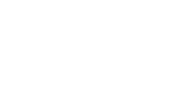 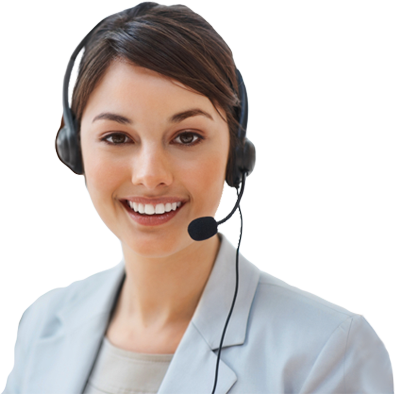 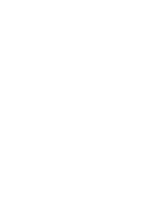 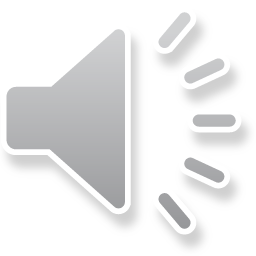 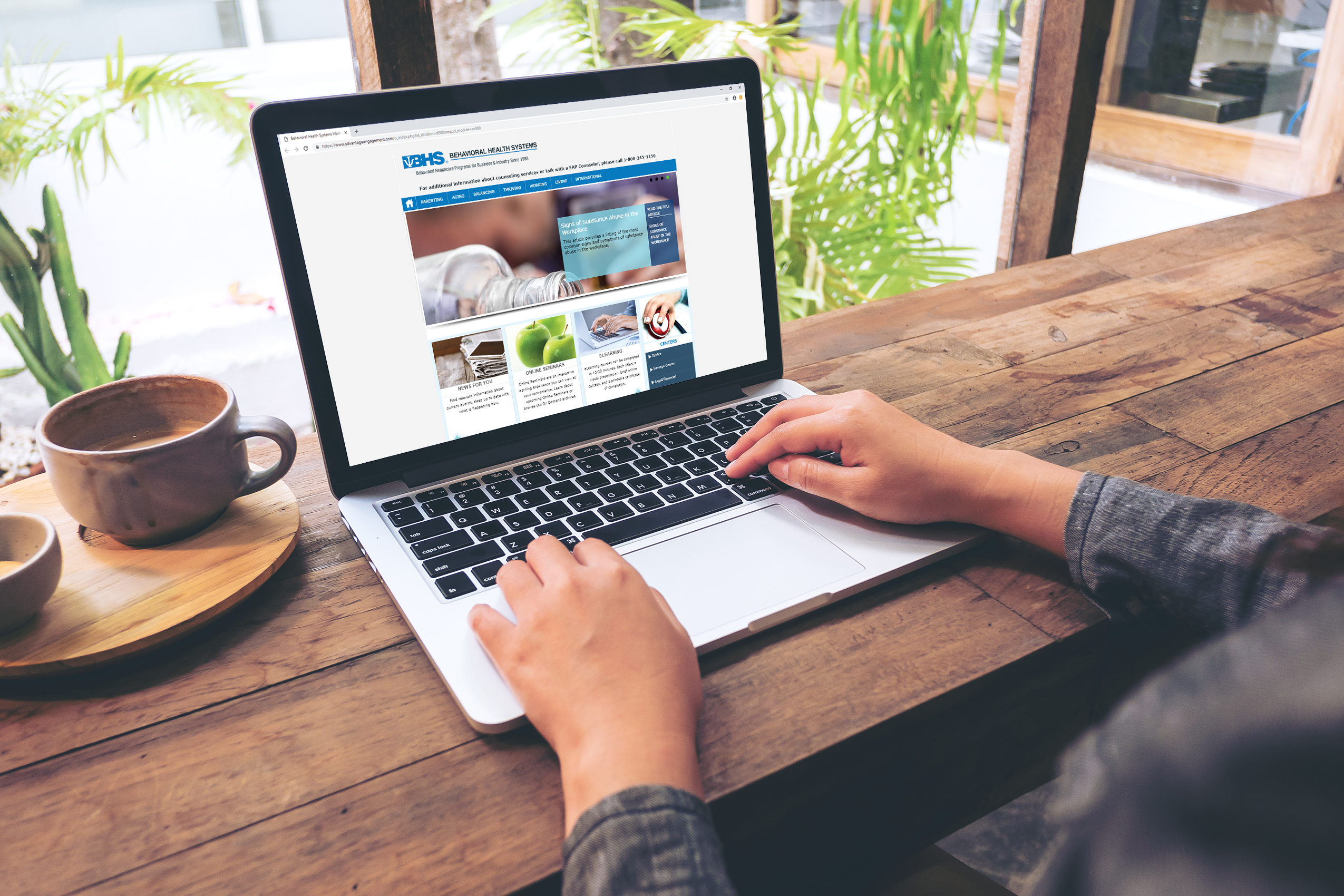 BHS Website: 
www.behavioralhealthsystems.com

Access to:
Enhanced Member Section detailing your unique benefits and services (Member Access)
Member Tips & Resources 
Self-Assessment Tools
Appointment Requests

Online Work/Life (password: DORM):
Lifestyle tools to support a healthy work/life balance 
Extensive library providing access to relevant articles, seminars, self-help information, news items and more
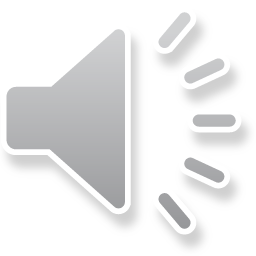 The Power of Positivity: Cultivating a Healthy Mindset
DATE
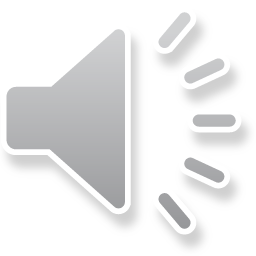